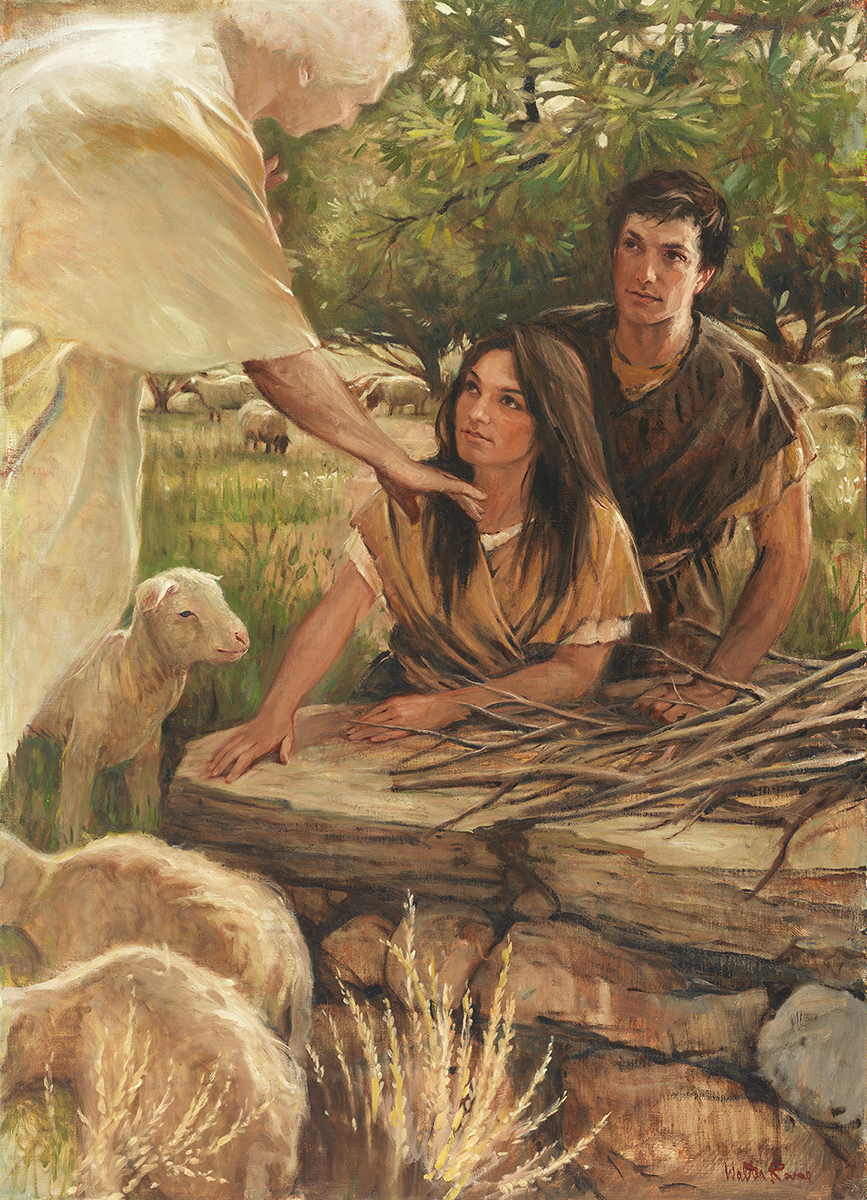 SEMINARY
Old Testament
LESSON 138
Lamentations
LESSON 138
Lamentations 1
“Jeremiah speaks of the sorrow and affliction that 
result from sin”
LESSON 138
What would you tell your friends to convince them that they should not commit sin?
Lamentations 1:1-5.
1 How doth the city sit solitary, that was full of people! how is she become as a widow! she that was great among the nations, and princess among the provinces, how is she become tributary!
2 She weepeth sore in the night, and her tears are on her cheeks: among all her lovers she hath none to comfort her: all her friends have dealt treacherously with her, they are become her enemies.
3 Judah is gone into captivity because of affliction, and because of great servitude: she dwelleth among the heathen, she findeth no rest: all her persecutors overtook her between the straits.
4 The ways of Zion do mourn, because none come to the solemn feasts: all her gates are desolate: her priests sigh, her virgins are afflicted, and she is in bitterness.
5 Her adversaries are the chief, her enemies prosper; for the Lord hath afflicted her for the multitude of her transgressions: her children are gone into captivity before the enemy.
How did Jeremiah describe Jerusalem, according to verse 1?
What do these phrases mean?
LESSON 138
Lamentations 1:16, 18, 20, 22
16 For these things I weep; mine eye, mine eye runneth down with water, because the comforter that should relieve my soul is far from me: my children are desolate, because the enemy prevailed.
18 ¶ The Lord is righteous; for I have rebelled against his commandment: hear, I pray you, all people, and behold my sorrow: my virgins and my young men are gone into captivity.
20 Behold, O Lord; for I am in distress: my bowels are troubled; mine heart is turned within me; for I have grievously rebelled: abroad the sword bereaveth, at home there is as death.
22 Let all their wickedness come before thee; and do unto them, as thou hast done unto me for all my transgressions: for my sighs are many, and my heart is faint.
What words or phrases from verses 16, 18, 20, and 22 can help us understand what can happen when we commit sin?
Why do you think we feel troubled or distressed when we commit sin?
LESSON 138
President Ezra Taft Benson:
“You cannot do wrong and feel right. It is impossible! Years of happiness can be lost in the foolish gratification of a momentary desire for pleasure. Satan would have you believe that happiness comes only as you surrender to his enticements, but one only needs to look at the shattered lives of those who violate God’s laws to know why Satan is called the Father of Lies” (“A Message to the Rising Generation,” Ensign, Nov. 1977, 30).
How might this truth help someone who is tempted to commit sin?
LESSON 138
Lamentations 2–3
“Jeremiah trusts that the Lord will show 
Israel compassion”
LESSON 138
Lamentations 3:1, 3, 7–9, 11, 18
1 I am the man that hath seen affliction by the rod of his wrath.
3 Surely against me is he turned; he turneth his hand against me all the day.
7 He hath hedged me about, that I cannot get out: he hath made my chain heavy.
8 Also when I cry and shout, he shutteth out my prayer.
9 He hath in closed my ways with hewn stone, he hath made my paths crooked.
11 He hath turned aside my ways, and pulled me in pieces: he hath made me desolate.
18 And I said, My strength and my hope is perished from the Lord:
How had the people’s sins affected their relationship with God?
LESSON 138
Lamentations 3:19-26.
19 Remembering mine affliction and my misery, the wormwood and the gall.
20 My soul hath them still in remembrance, and is humbled in me.
21 This I recall to my mind, therefore have I hope.
22 ¶ It is of the Lord’s mercies that we are not consumed, because his compassions fail not.
23 They are new every morning: great is thy faithfulness.
24 The Lord is my portion, saith my soul; therefore will I hope in him.
25 The Lord is good unto them that wait for him, to the soul that seeketh him.
26 It is good that a man should both hope and quietly wait for the salvation of the Lord.
What reasons did Jeremiah give to explain why the people could still have hope even after they had experienced great despair?
Whom does the Lord help?
What principle can we learn from these verses about why we can have hope even after we have sinned?
Because the Lord is compassionate, we can find hope in knowing He will help us if we seek Him.
How might understanding this principle help someone who feels despair or is troubled because of his or her sins?
LESSON 138
Lamentations 3:40-41
40 Let us search and try our ways, and turn again to the Lord.
41 Let us lift up our heart with our hands unto God in the heavens.
What could the afflictions we experience as a result of sin inspire us to do?
the afflictions we experience as a result of sin can help motivate us to turn again to the Lord.
In what ways do you think the afflictions we experience as a result of sin can help inspire us to turn to the Lord?
LESSON 138
Lamentations 4
“Jeremiah compares the lives of the people when they were righteous to their lives in captivity”
LESSON 138
How do you think your life would be different?
Lamentations 4:1–2
1 How is the gold become dim! How is the most fine gold changed! the stones of the sanctuary are poured out in the top of every street.
2 The precious sons of Zion, comparable to fine gold, how are they esteemed as earthen pitchers, the work of the hands of the potter!
How did Jeremiah describe the people when they were righteous and when they were wicked?
LESSON 138
Lamentations 4:3-10
3 Even the sea monsters draw out the breast, they give suck to their young ones: the daughter of my people is become cruel, like the ostriches in the wilderness.
4 The tongue of the sucking child cleaveth to the roof of his mouth for thirst: the young children ask bread, and no man breaketh it unto them.
5 They that did feed delicately are desolate in the streets: they that were brought up in scarlet embrace dunghills.
6 For the punishment of the iniquity of the daughter of my people is greater than the punishment of the sin of Sodom, that was overthrown as in a moment, and no hands stayed on her.
7 Her Nazarites were purer than snow, they were whiter than milk, they were more ruddy in body than rubies, their polishing was of sapphire:
8 Their visage is blacker than a coal; they are not known in the streets: their skin cleaveth to their bones; it is withered, it is become like a stick.
9 They that be slain with the sword are better than they that be slain with hunger: for these pine away, stricken through for want of the fruits of the field.
10 The hands of the pitiful women have sodden their own children: they were their meat in the destruction of the daughter of my people.
What had caused these changes in the lives of the people?
What principle can we learn from these verses about what happens when we live righteously instead of choosing to commit sin?
when we live righteously, our lives will be better than they would be if we chose to sin.
LESSON 138
Lamentations 5
“Jeremiah pleads with the Lord to forgive Israel and turn them back to Him”
LESSON 138
Lamentations 5:19–21
19 Thou, O Lord, remainest for ever; thy throne from generation to generation.
20 Wherefore dost thou forget us for ever, and forsake us so long time?
21 Turn thou us unto thee, O Lord, and we shall be turned; renew our days as of old.
What stands out to you about Jeremiah’s prayer?
LESSON 138